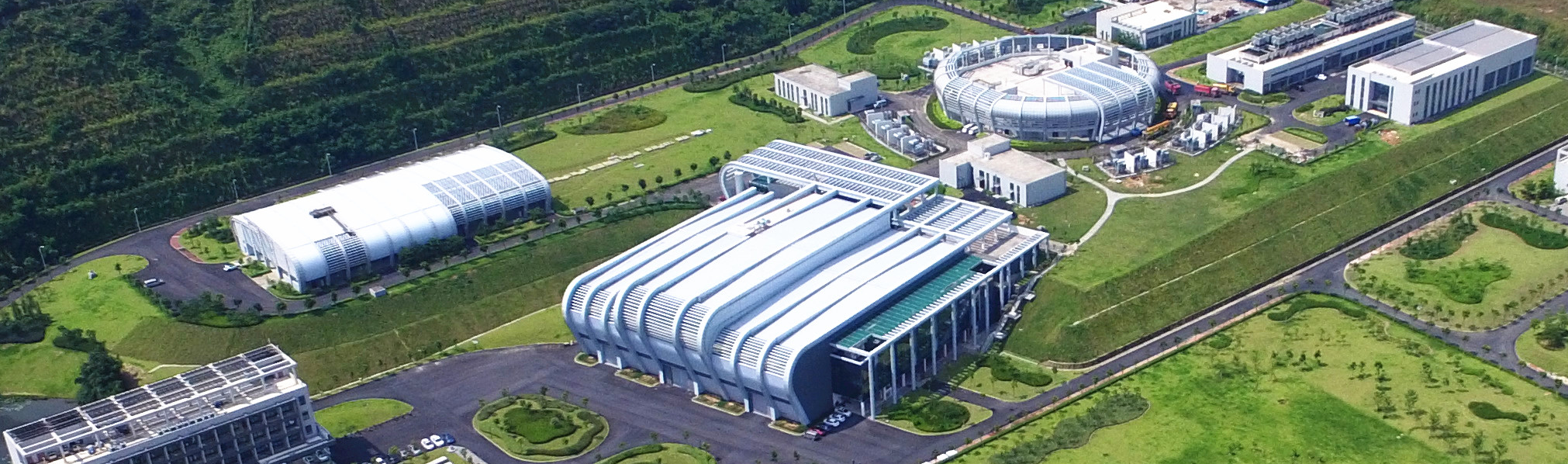 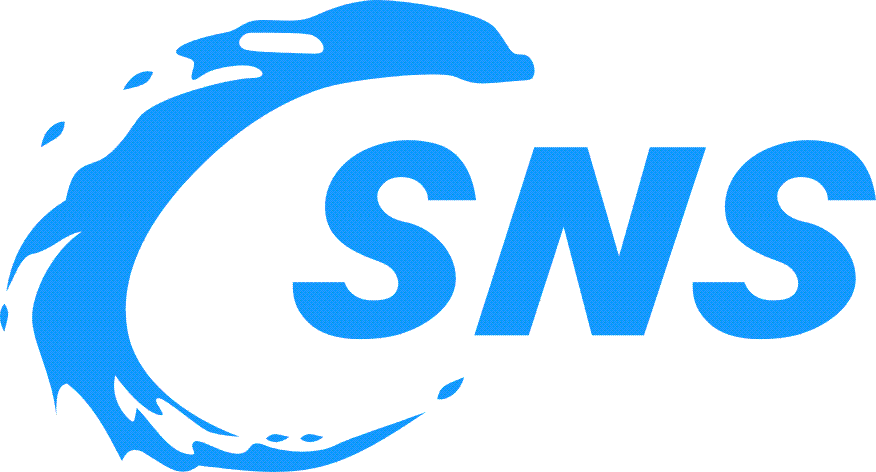 基于机器学习方法的CSNS加速器智能值班员样机系统
彭娜
加速器技术部机器学习研讨会
2025年2月11日
报告提纲
研究背景
研究方法
模型训练和验证
模型应用
在线部署测试和可视化
总结
研究背景
问题：
难以通过设置阈值来预警的PV(正常值不固定)
识别突然抖动的异常

目标：提高故障排查效率、运行效率
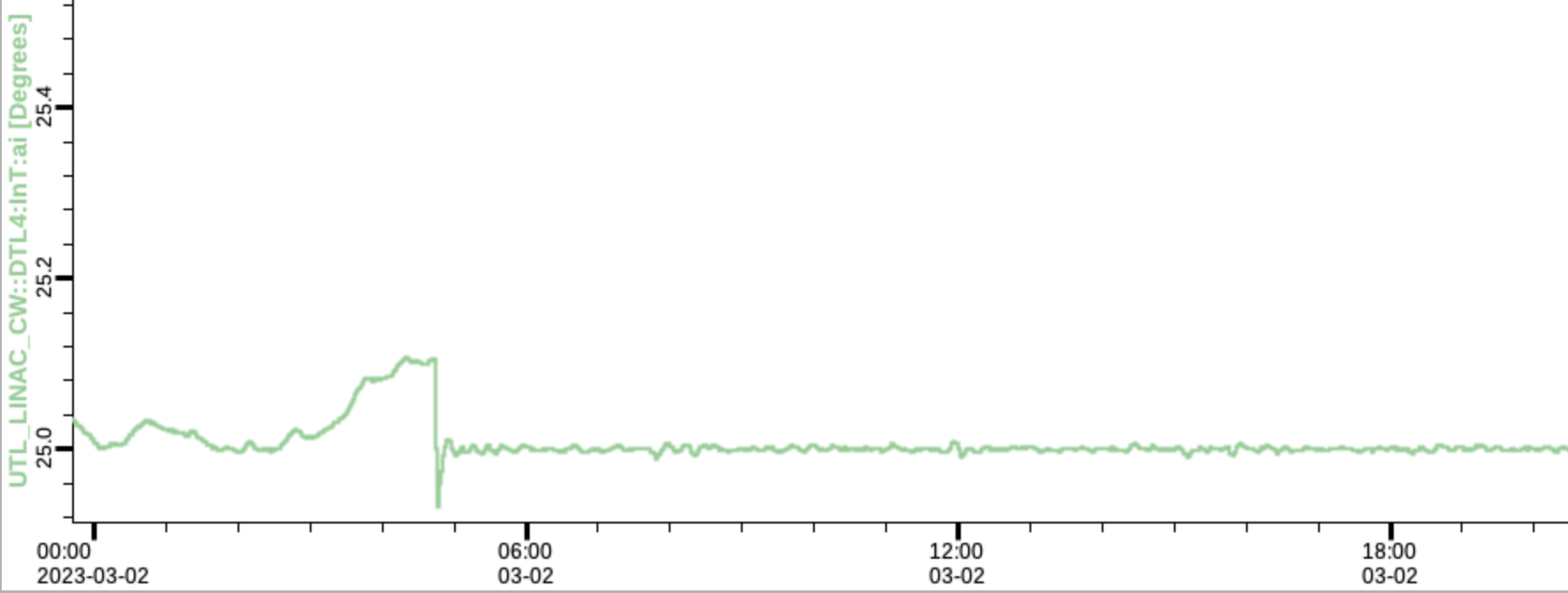 AI Operators
2023年3月02日，发生故障，束流出现异常，查询发现DTL4入腔水温有波动

如能实现智能值班，则可根据变量异常更快的排查到故障点
异常
预警
PV
研究方法
AI值班员的训练和部署示意图：针对不同的系统训练不同的智能值班员
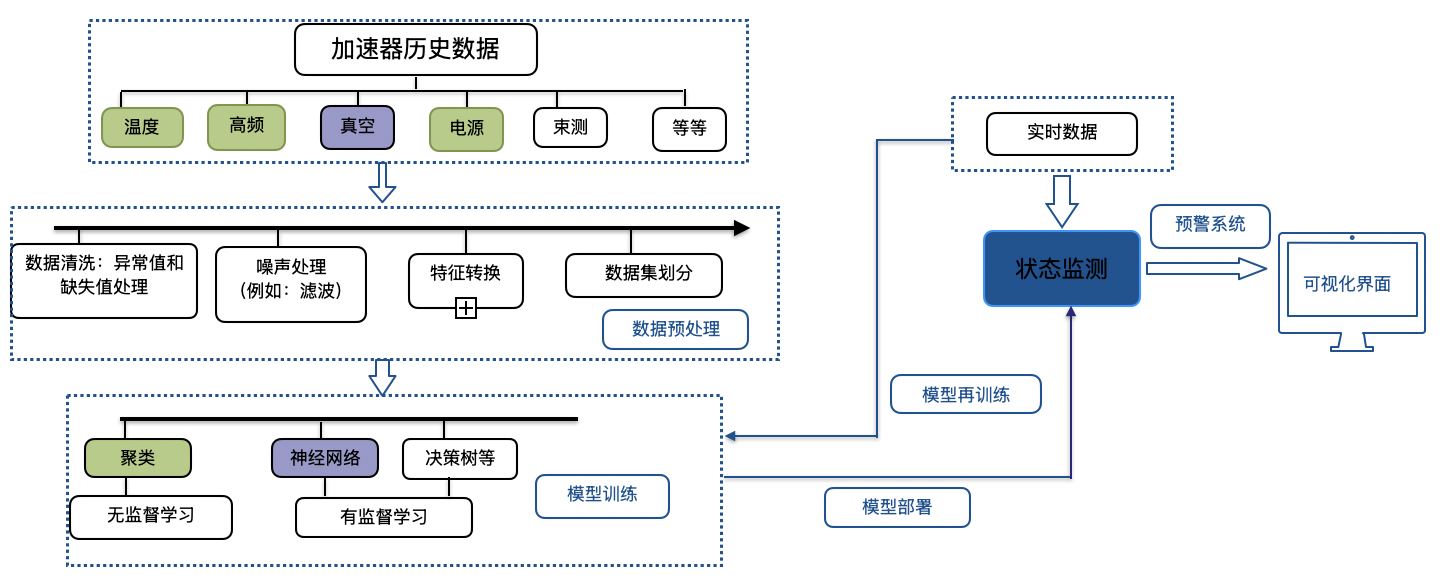 可视化
模型1
模型2
模型N
预测结果1
预测结果2
预测结果N
综合判断程序
异常次数或频率
实时数据
预警系统示意图
数据预处理
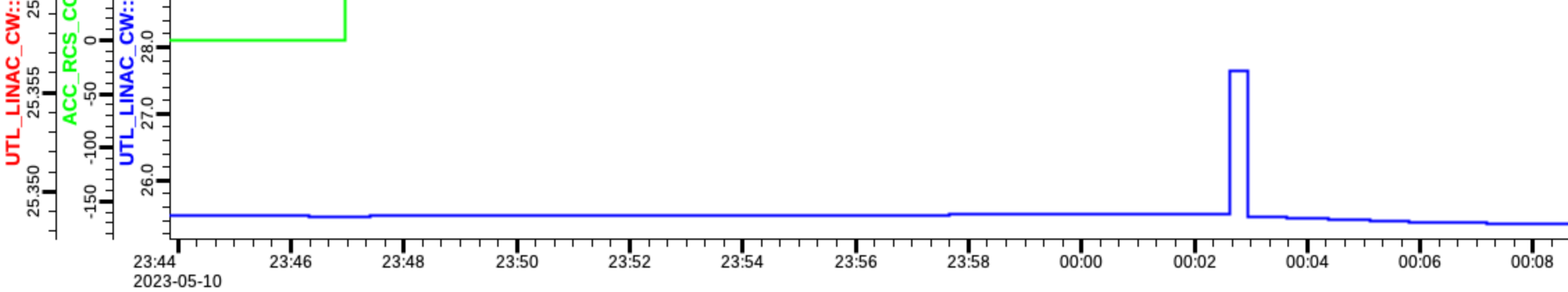 假信号
数据清洗：
去除假信号：用前一个数据点数据替代
特征工程：
数据归一化：使用最大值和最小值来对数据进行归一化
处理为向量：温度30s 一个数，每三小时为一个向量，(360,1)
特征构造：每个向量的方差、波动范围（最大值-最小值）
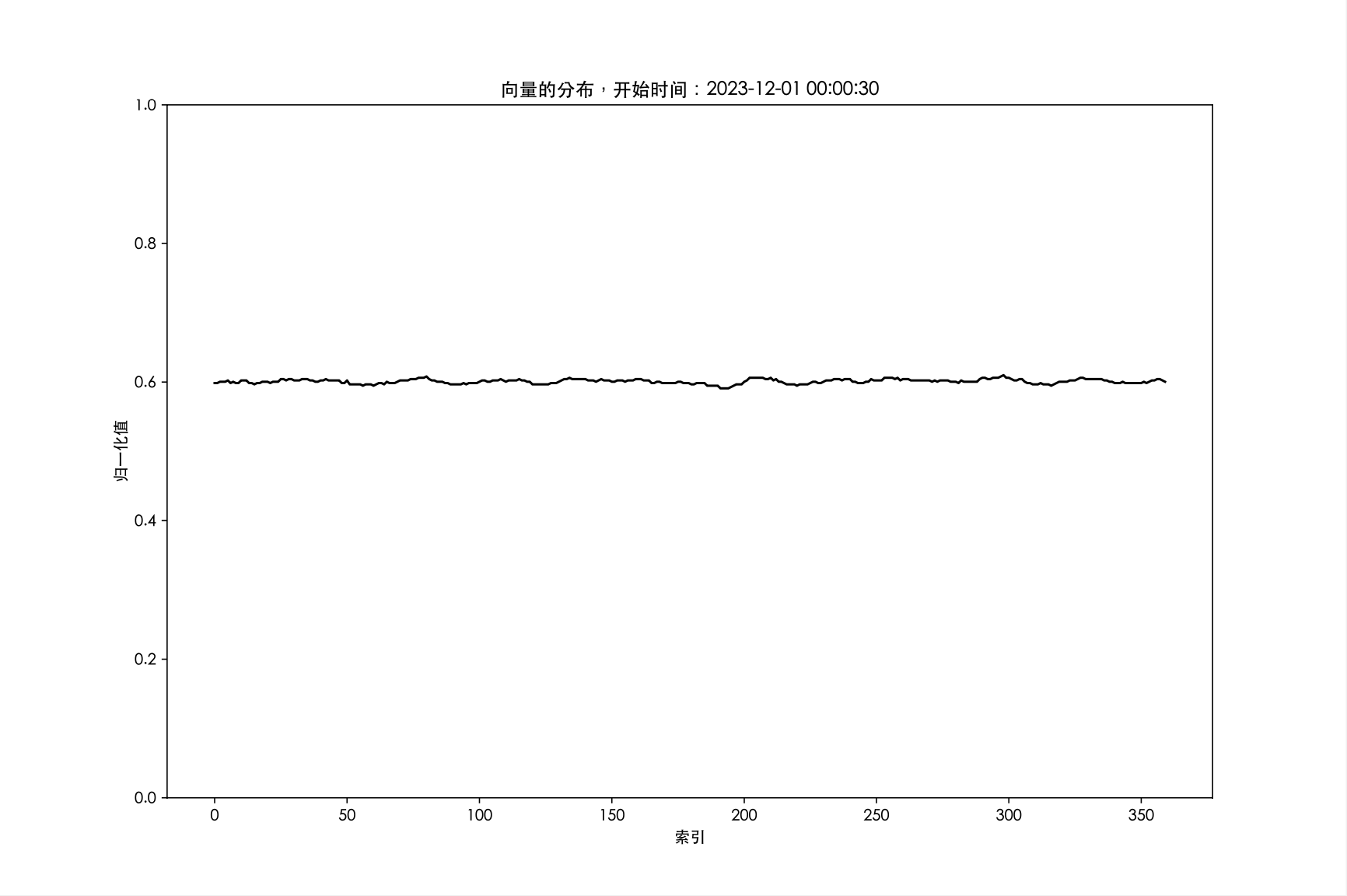 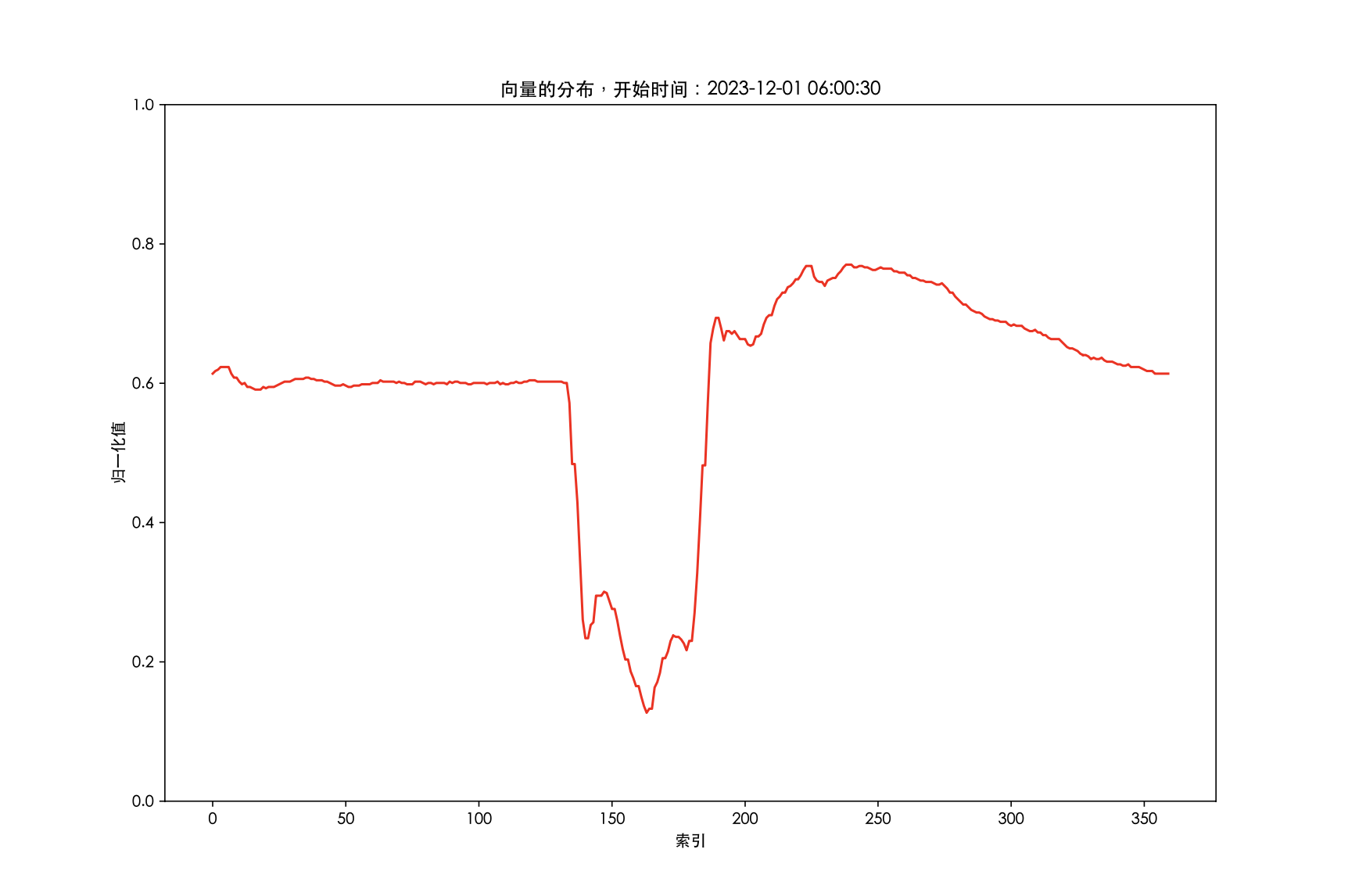 正常向量
异常向量
数据集划分：20230101～20240101，pv: DTL4的冷却水温度
训练集（～1600）：验证集（～300）：测试集=70%：15%：15%
模型训练及验证
共同识别出的异常例子
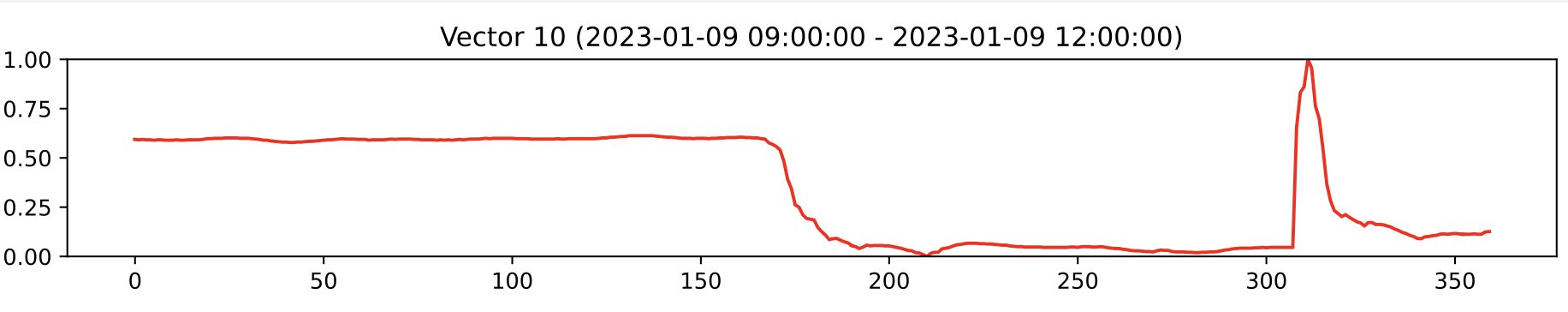 在测试集上测试：聚类算法更符合需求

聚类找到的有抖动的向量更全
共同异常：抖动较大的向量
孤立森林和自动编码器会挑出向量非常平稳的情况当作异常值
只有聚类算法识别到的异常
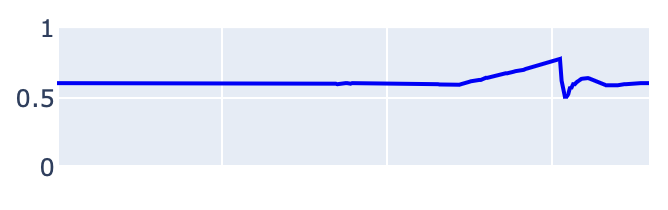 模型评估
使用F1 score 来评估三种模型异常检测效率

F1 Score 是 Precision （衡量误报率）和 Recall （衡量漏报率）的调和平均值

平衡异常检测的准确性与检测能力，既避免遗漏重要异常，又减少误报率
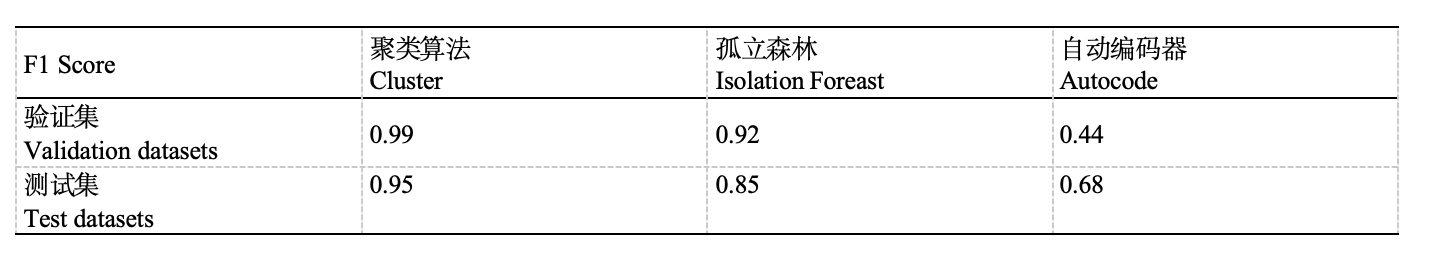 模型应用-冷却水温
应用至同样特征的数据：
整体分布平稳，伴随有抖动带来异常
其他的冷却水温数据，和电源数据等
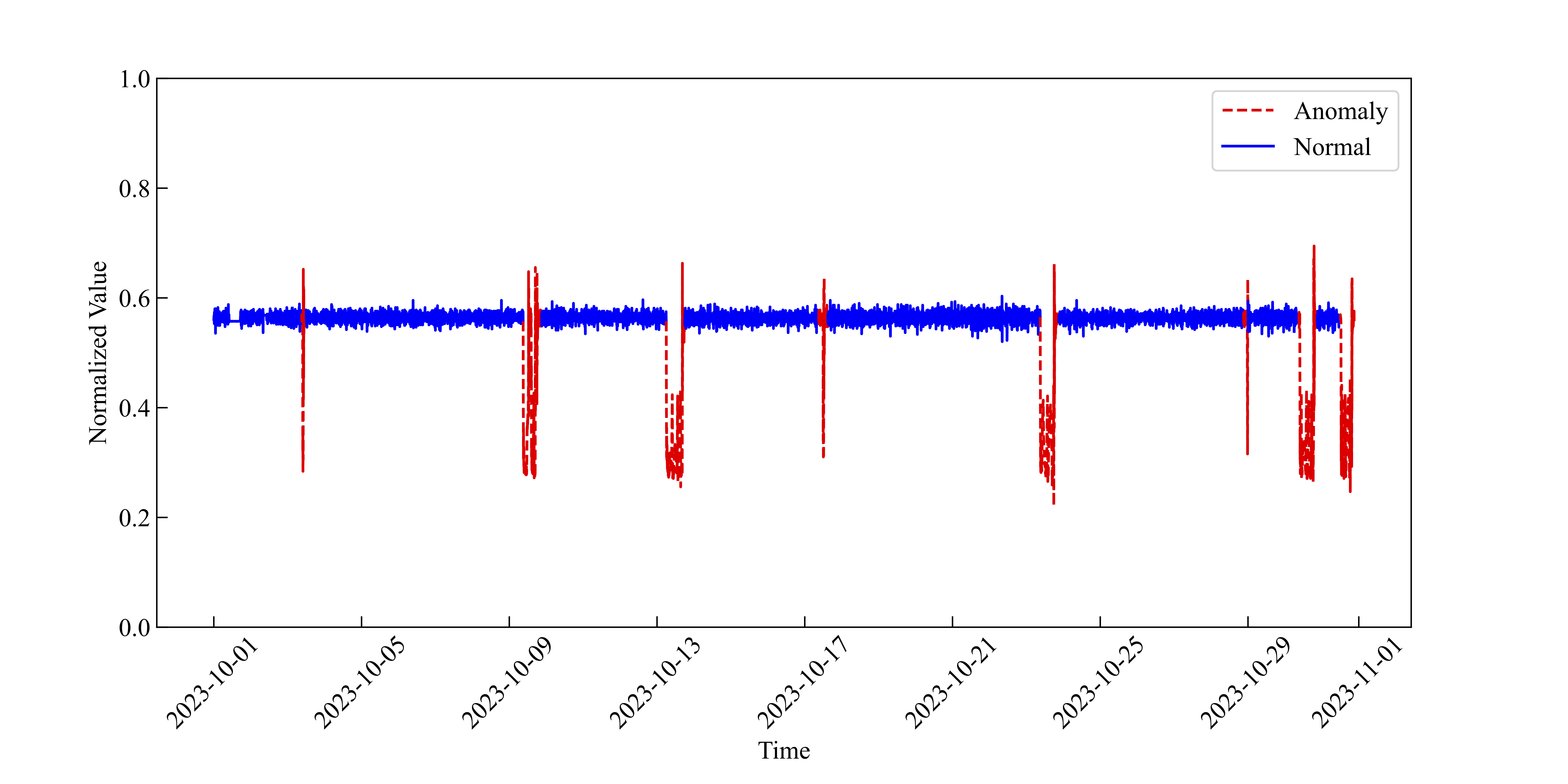 结论：泛化性强
即使归一化后正常值的范围不同，仍然适用
可应用至所有冷却水温数据
DTL3冷却水温模型检测结果
模型应用-直流电源变量
使用回采值和设定值的差值（即误差）pv来预警
与温度数据范围有区别，需要使用不同的归一化范围：


需要选择合适的Xmax ，Xmin
Xmin = Min0; Xmax= Max0 * 放大倍数
其中Max0和 Min0 是正常向量的最大/小值；此处 Xmin =0 ；

初始正常向量的获取：
1s读一个数，6min读360个数作为初始向量
得到初始向量的最大/小值 Max0/Min0
放大倍数的选取：
通过历史数据，比较不同放大倍数（5，10，20,  50 , 100）的结果决定
使用2023年5月22日的故障来检测
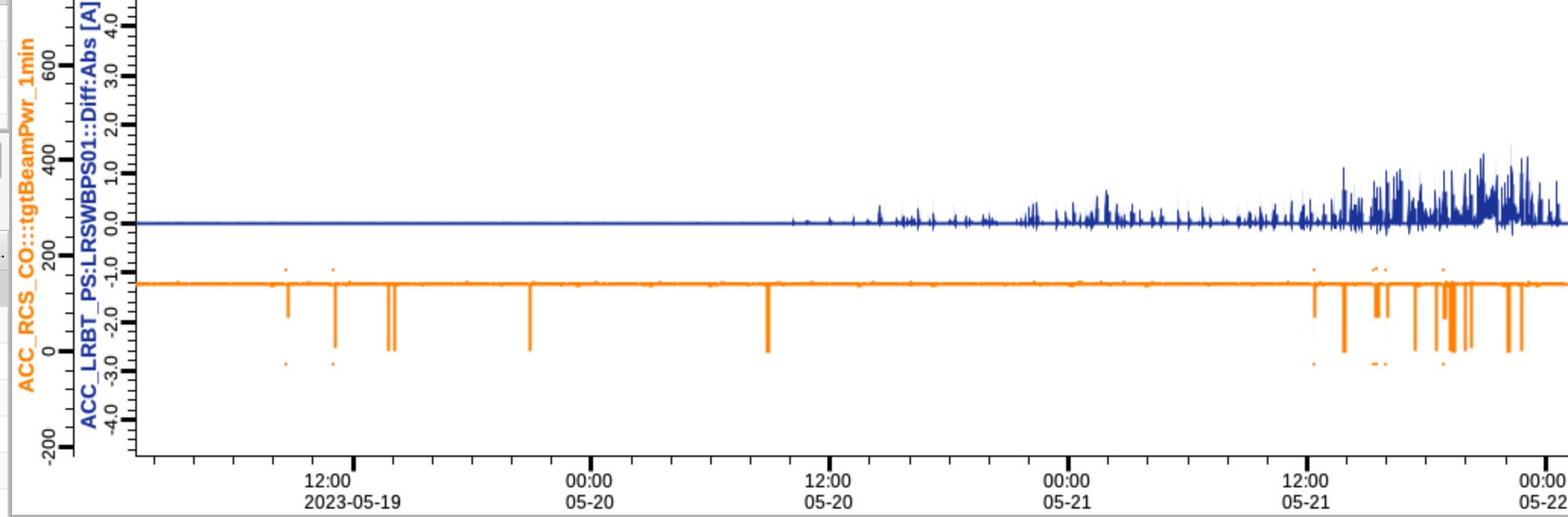 原始分布
模型检测结果：正常          异常
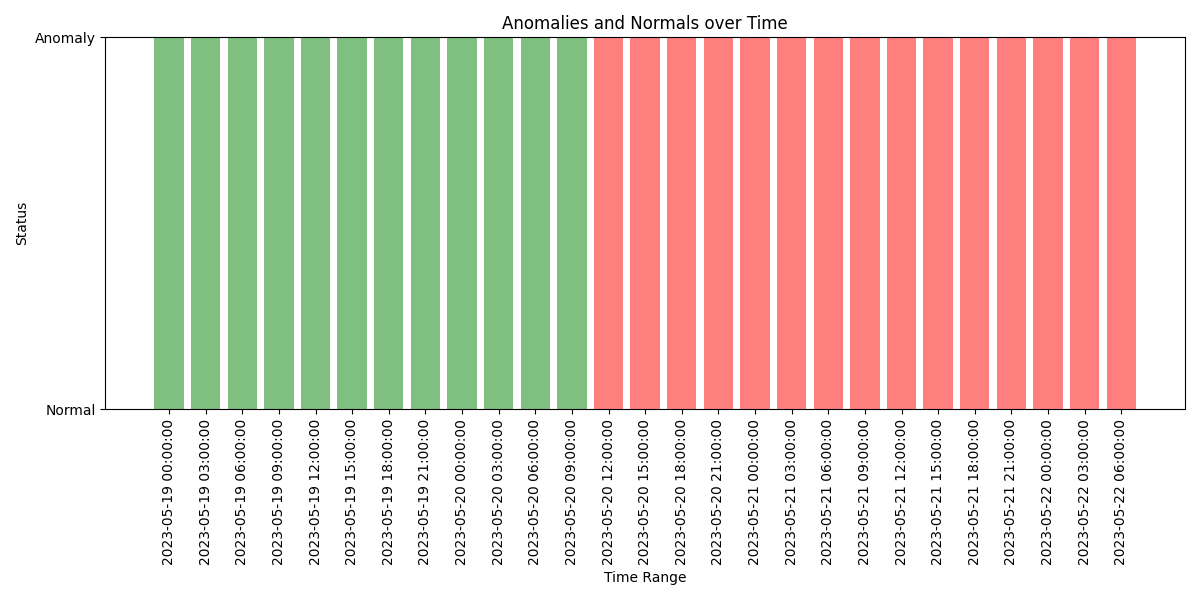 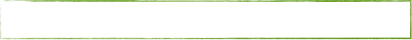 训练好的模型可应用至直流电源和谐振电源pv
模型应用-交流电源变量
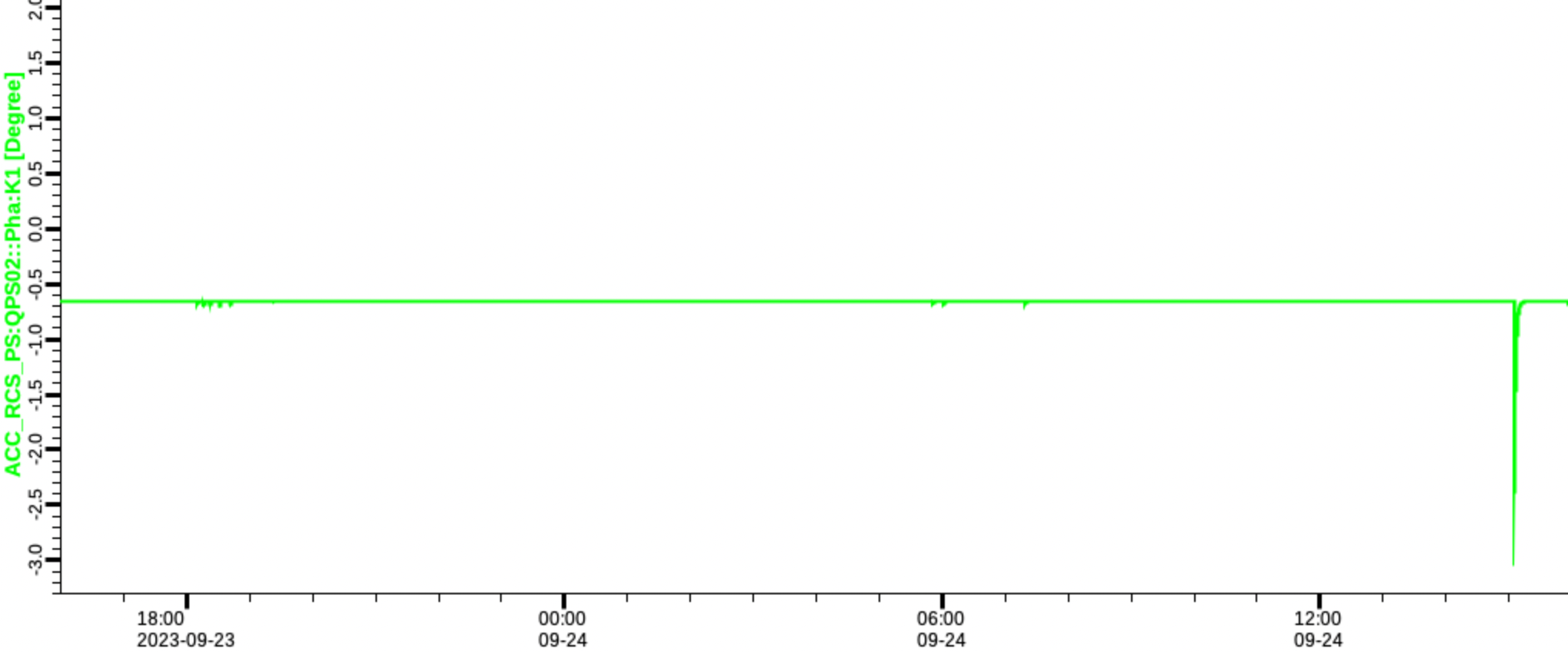 使用2023年9月23日的故障来检测
不同的归一化范围：
原始分布
Xmin = Min0; Xmax= Max0 * 放大倍数
放大倍数的选取：
通过历史数据，比较不同放大倍数（5，10，20,  50 , 100）的结果决定
模型检测结果：正常          异常
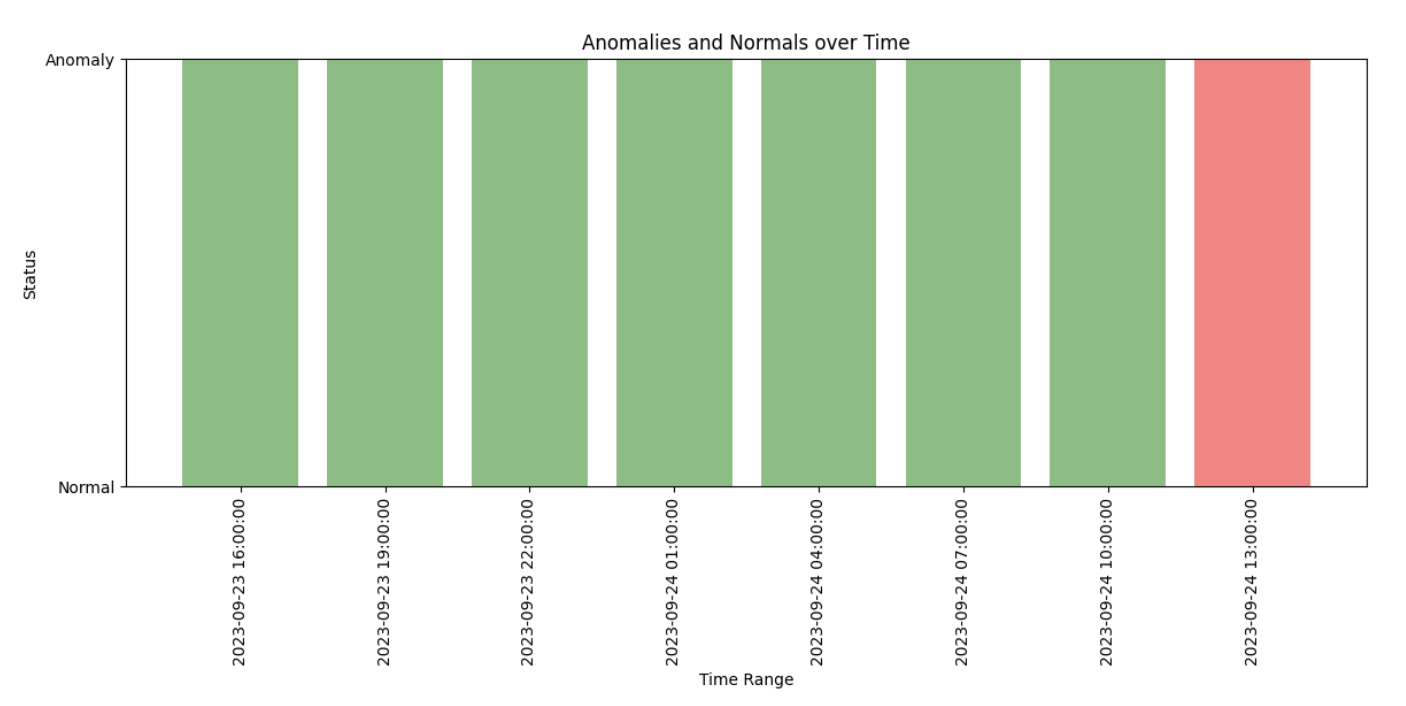 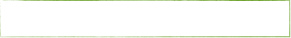 训练好的模型可应用至高频变量
模型应用-高频变量
模型检测为异常
模型检测为正常
不同的归一化范围：
2024年4月26日DTL2 反射功率过大
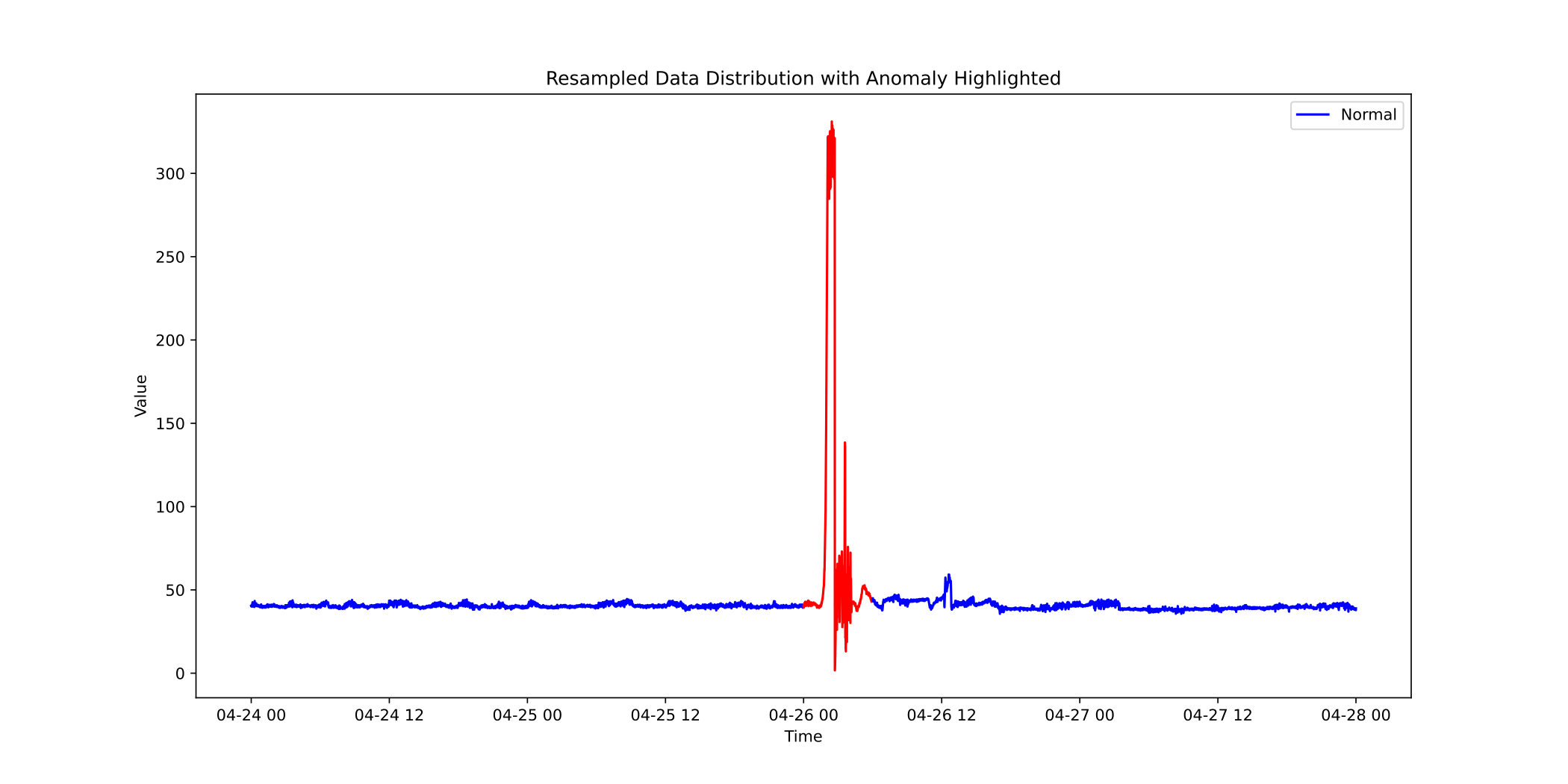 Xmin = Min0; Xmax= Max0 * 放大倍数
放大倍数的选取：
通过历史数据，比较不同放大倍数（5，10，20,  50 , 100）的结果决定
2024年5月6日12:20 DTL4 反射功率持续变大
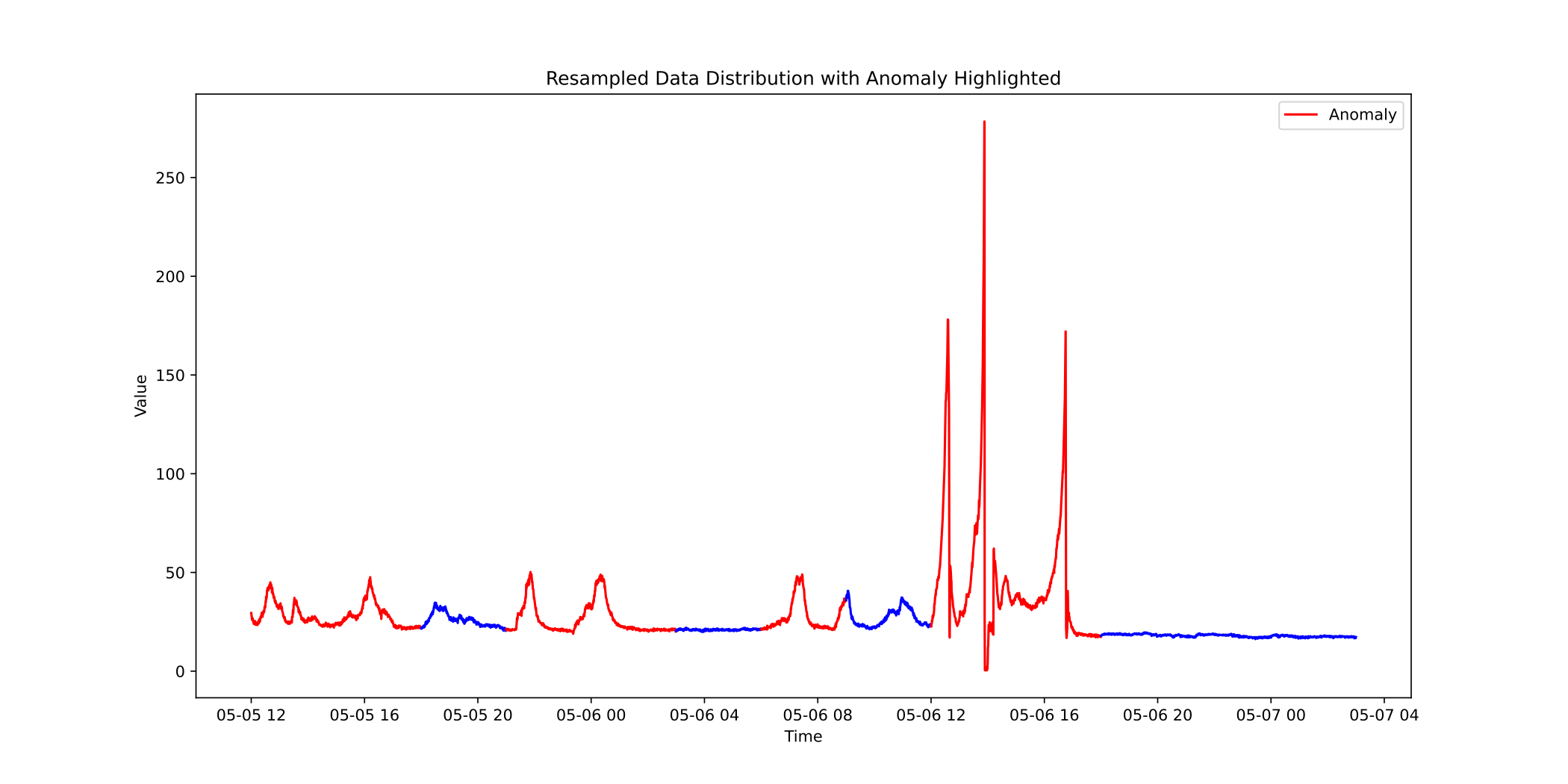 配置文件
模型检测
输出检测结果
EPICS IOC
实时数据处理
模型部署测试和可视化
部署模型在线监测冷却水温和电源的pv（~300个）
模型部署功能架构
可以成功检测出数据中发生的异常
Web可视化界面
统计异常PV总数；
高亮显示异常PV;
将异常PV排序靠前；
记录上一次预警时间；
检测到的异常情况
模型检测为异常
模型检测为正常
2024年12月25日：模型检测到通用水温的波动
Bnch01高频连锁等异常由通用水温波动导致
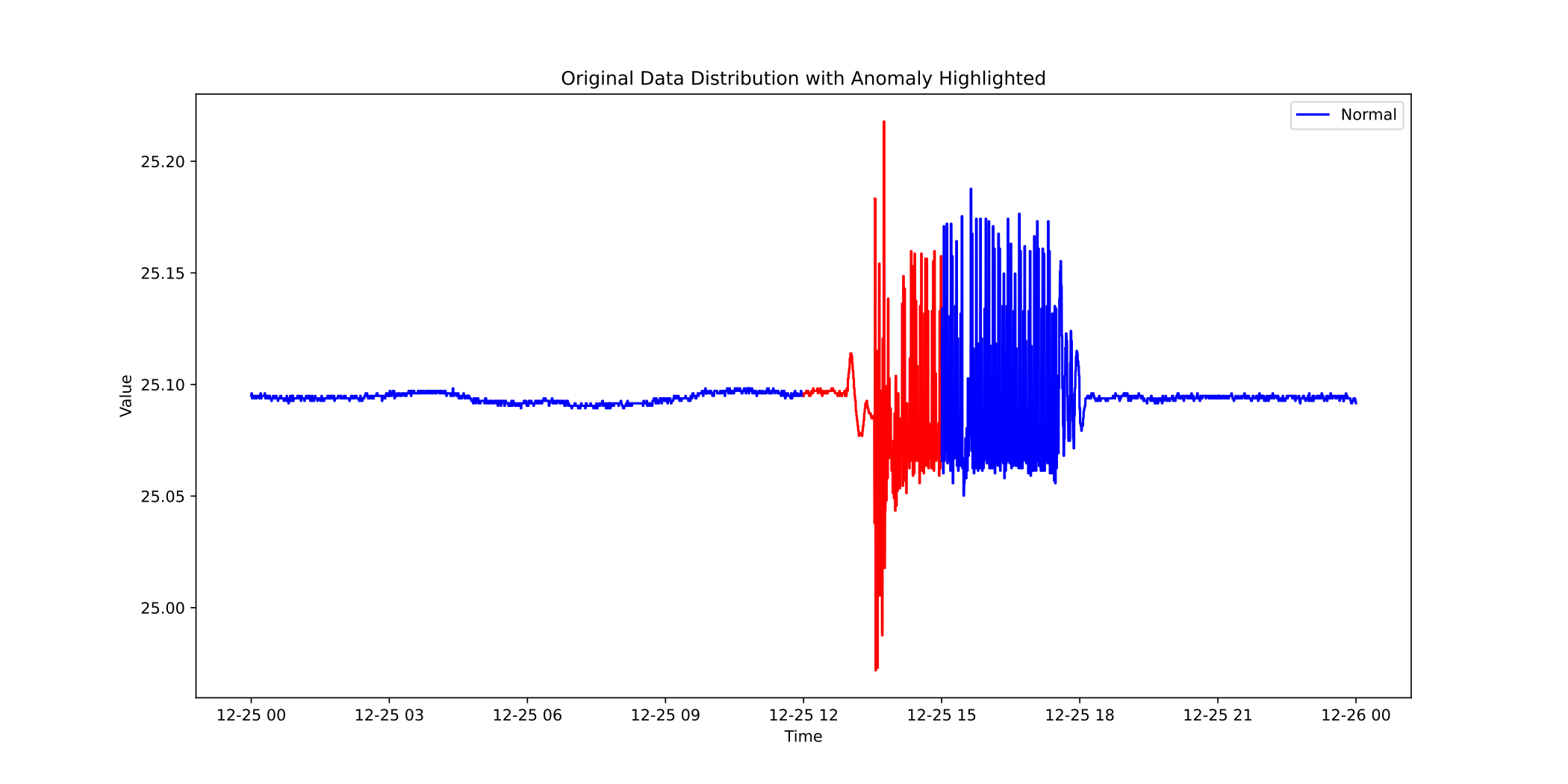 聚束腔水温
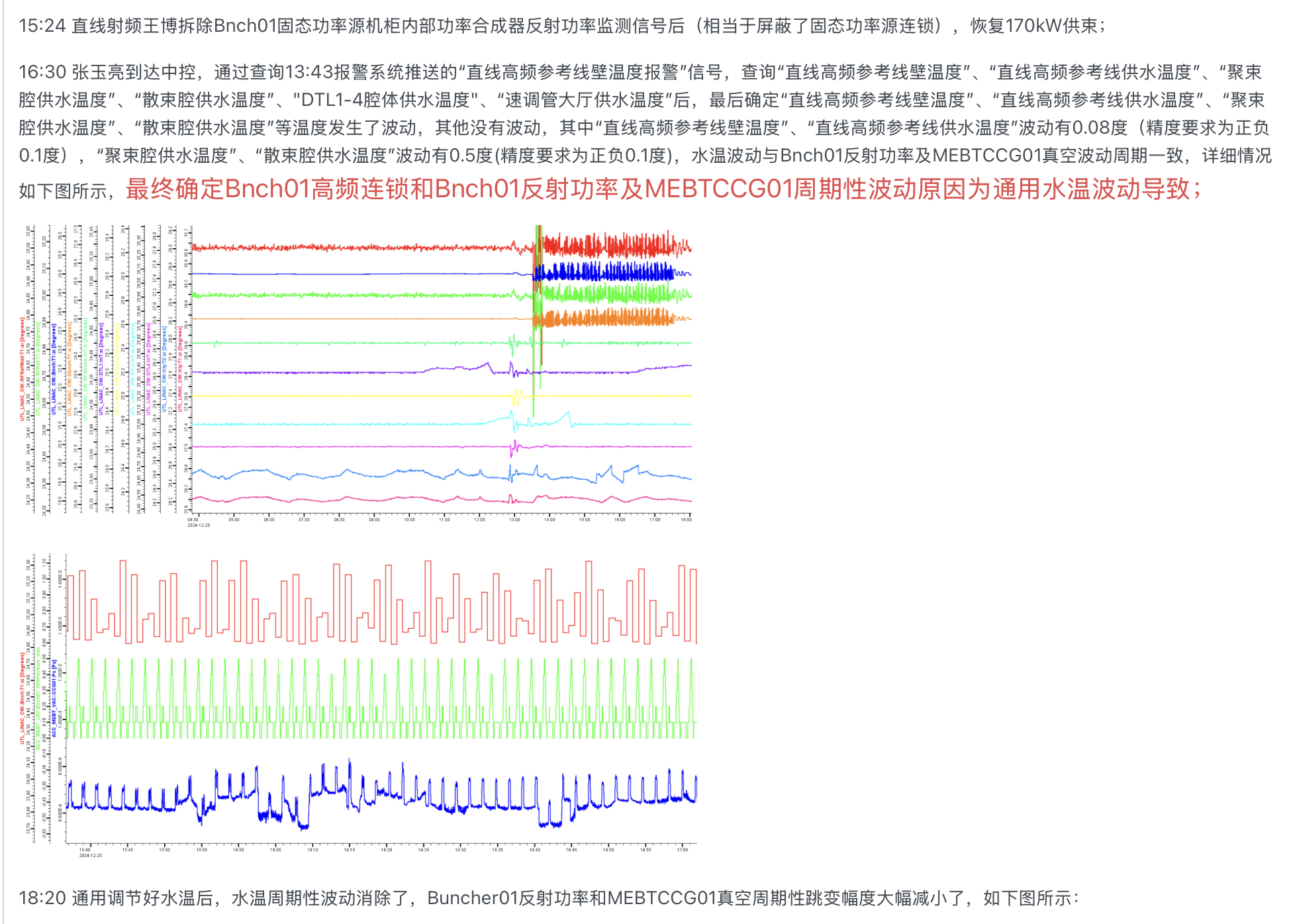 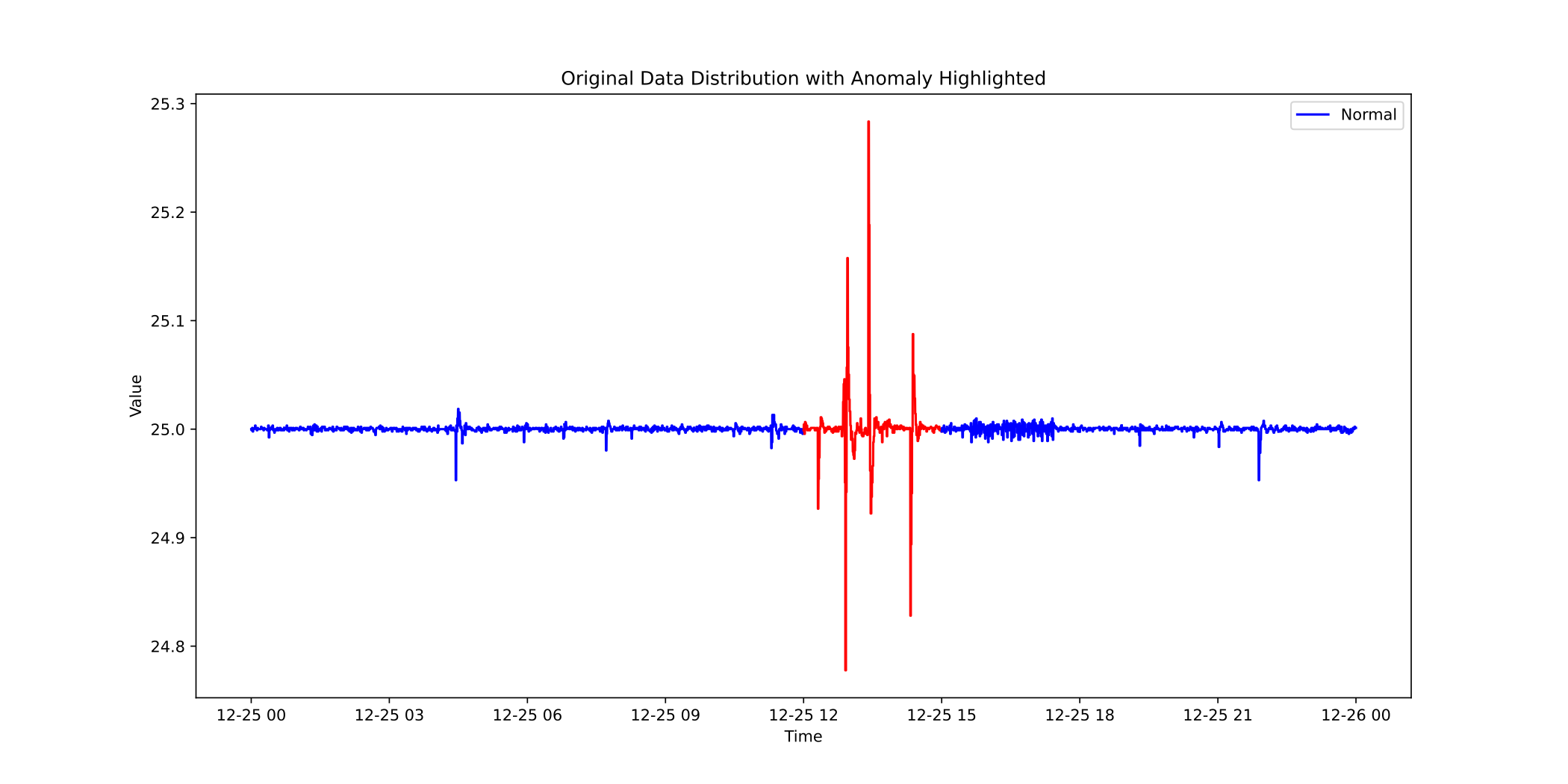 直线高频线壁温度
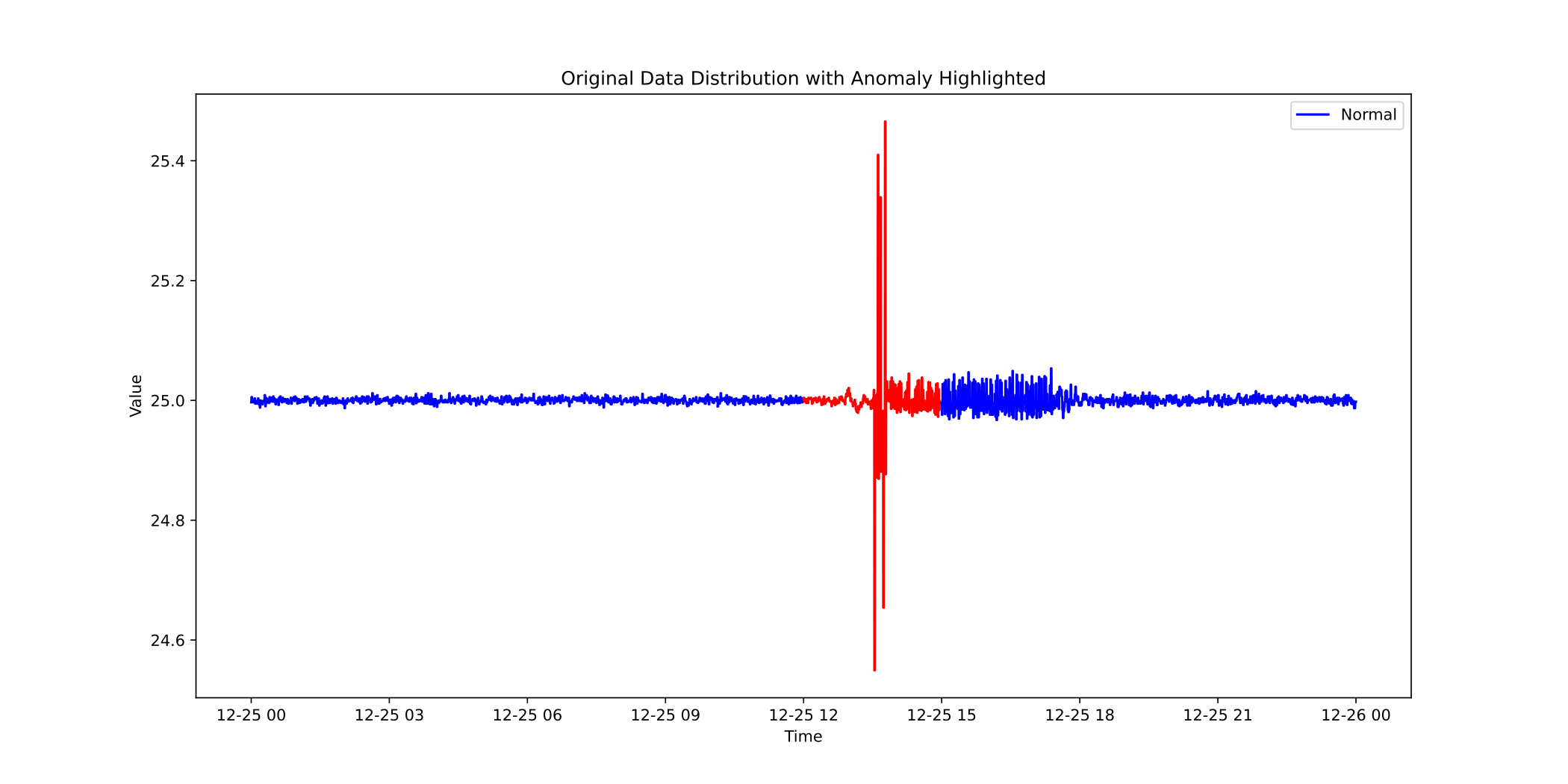 直线高频供水温度
总结
已有进展： 
基于机器学习方法创建CSNS加速器运行智能值班员：                 
通过数据预处理，将历史数据处理为向量，并提取方差和波动范围作为模型输入
使用无监督算法训练模型，得到聚类算法模型可有效检测抖动引发的异常
推广应用到分布平稳的变量（如水温、电源和部分高频）
完成了模型的部署测试和可视化功能

下一步：
改进可视化界面
应用至其他类别数据
Back up